Studying the Doctor-Patient Relationship
Ron D. Hays, Ph.D. (drhays@ucla.edu) 
Broxton 2nd Floor Conference Room (HPM265)
May 14, 2013 (3:00-4:50pm)

http://gim.med.ucla.edu/FacultyPages/Hays/
Students
Agonafer, Etsemaye Paulos 
Banerjee, Josh
Detz, Alissa Anne
Dixit, Ravi Krishna
May, Folasade Popoola
McKinnell, James Alexander
Mori, Takahiro*
Parameswaran, Sharat Gotam
Talamantes, Efrain
Tan, Diane
Patient-Reported Measures
Demo-graphics
Reports
Technical
Quality of Care
Behavior
Health
Clinical
Reports
Can satisfaction with care kill you?
Fenton et al. 2012 Archives of Internal Medicine
“Patient satisfaction” based on a combination of 5 items administered in MEPS 
4 items from  CAHPS health plan  communication composite
Global rating of health care on 0-10 scale
Higher patient satisfaction associated with:
Less emergency department use but higher inpatient use and drug expenditures
Higher mortality.
To see responses to Fenton et al.
“Satisfied to Death: A Spurious Result?” Mark W. Friedberg, Dana Gelb Safran, and Eric C. Schneider . Arch Intern Med. 2012;172(14):1110-1114. 
http://www.nytimes.com/2012/03/23/opinion/using-patient-surveys-to-rate-hospitals.html
4
Kahn et al. (2007) HSR
Change in SF-12 PCS regressed on process of care aggregate

“Hypothesized 
positive effect”

Unstandardized regression coefficient = -1.41, p =.188
Process
of care
PCS
Lyu et al. (2013, JAMA Surgery)
“The use of patient satisfaction as a comprehensive measure of quality to determine hospital reimbursement must be questioned in the absence of other reliable outcome metrics.” 
“Based on our findings, we specifically challenge the notion that a patient’s level of satisfaction reported in isolation of other surgical outcome metrics reflects the quality of a surgeon’s procedure or the perioperative expertise associated with their care….”
 
“We conclude that elevating patient satisfaction as a comprehensive surrogate of quality medical care can be misleading if used in isolation of other important quality metrics.”

Heather Lyu et al., 2013, JAMA Surgery, vol. 148, pp. 362-367, “Patient satisfaction as possible indicator of quality surgical care”
Fullam et al. (2009) Medical Care
612 physicians studied from large academic medical center in midwest from 1998-2006
11% named in lawsuits brought against the hospital and/or physicians of the hospital
 Press Ganey hospital satisfaction survey
Time doctor spent with you, concern for your questions & worries, how well kept you informed, friendliness/courtesy, skill
7
Risk of Malpractice Suit (Surgical Specialist)by Lowest Satisfaction Rating
7%    if “very good”
  8%    if “good”
10%    if “fair”
12%    if “poor”
14%    if “very poor”
8
Systematic Review of Evidence on the links between patient experience and clinical safety and effectiveness
55 studies, wide range of disease areas, setting, designs, and outcome measures
Consistent + associations between patient experience, patient safety and clinical effectiveness

Doyle, C., Lennox, L., & Bell, D.  BMJ Open Access, 2013
CAHPS®
Consumer Assessment of Healthcare Providers and Systems (CAHPS®) Program Funded by:
	Agency for Healthcare Research and Quality (AHRQ)
Center for Medicare & Medicaid Services (CMS)
10
[Speaker Notes: Primarily funded by the Agency for Healthcare Research and Quality (or AHRQ), the CAHPS Program develops standardized surveys and related products according to established principles.  CAHPS Surveys assess patients’ experience with health care.]
CAHPS Design Principles
Emphasis on patients
What patients want to know
Patients are the best or only source of information
Extensive testing with patients

Reporting about actual experiences
English and Spanish
Adult and Child care experiences
Standardization
Surveys, data collection, analysis, reporting, benchmarking
11
CAHPS®
Public domain surveys, reports, and QI tools focused on quality of care from the patient’s perspective
Information patients want and need to help select plans, groups, and providers
Core items applicable to everyone, supplemented by items targeted to specific groups

https://www.cahps.ahrq.gov/
12
The CAHPS standard
NCQA, CMS, State Medicaid, etc.
Many spheres
Plan, clinician/group, dialysis, hospital, nursing home, home health
American Indian, chiropractic, dental, behavioral health, PWMI, health information technology, medical home, pharmacy, health literacy/cultural competency

https://www.cahps.ahrq.gov/content/products/PDF/PocketGuide.pdf
13
CAHPS® Surveys
Ambulatory Care Surveys
CAHPS Health Plan Survey
CAHPS Clinician & Group Survey
CAHPS Surgical Care Survey
ECHO® Survey
CAHPS Dental Plan Survey
CAHPS American Indian Survey
CAHPS Home Health Care Survey
Facility Surveys
CAHPS Hospital Survey 
CAHPS Nursing Home Survey
CAHPS In-Center Hemodialysis Survey
14
Reports of experiences
CAHPS surveys are NOT satisfaction surveys
They do include ratings

Focus is on experiences and behaviors
More actionable, understandable, specific, and objective than general ratings
15
Standardization
Instrument
Everyone administers items in same way
Protocol
Sampling, communicating with potential respondents, and data collection procedures are standardized
Analysis
Standardized programs and procedures
Reporting
Standard reporting measures and presentation guidelines
Benchmarks
CAHPS Database
16
Public Resource
Free!
Products
Survey and Reporting Kits (www.cahps.ahrq.gov)
CAHPS Technical assistance
Help Line (1.800.492.9261)
E-mail Help (cahps1@ahrq.gov)
17
Literature Review – the first step
Review of the relevant literature
Identification of:
The key issues
Previous research
Gaps in the literature
18
Other early input
Environmental scan for measures

Federal Register Notices 

Technical Expert Panels
19
Draft Items and Test
Cognitive Interviews with members of the target population
Multiple rounds
English and Spanish
Instrument revised based on testing

http://www.chime.ucla.edu/measurement/qualitativemethods.htm
20
Field Testing: The last step
Goals:
To assess how well the instruments are working
To assess different modes of survey administration
21
Typical Field Test Protocols
Mixed mode
Advance notification letter
1st mailing of questionnaire
Reminder post card
2nd mailing of questionnaire
Telephone follow-up

Telephone only
Advance notification letter
Telephone contact
22
Analyses of Field Test Data
Psychometric analysis to assess how well individual survey items are performing

Assess effectiveness of data collection modes and equivalence of different modes

Modeling of unit and item non-response
23
UCLA Family Practice Group
Uses CAHPS Clinician & Group survey

Implemented performance improvement initiatives to help practices improve on CAHPS measures
Multi-Phase Performance Improvement
Reporting and feedback of CAHPS scores to practices 
Consultation on performance improvement methods and strategies
Quality collaborative for selected practices
Training sessions for physicians on communication with patients
Point-of-service surveys of patients
BRITE training for office staff
CAHPS Survey Items used at UCLA
Access to care
Got appointment for urgent care as soon as needed
Got appointment for routine care as soon as needed
Got answers to medical questions during office hours when phoned
Got answers to medical questions after office hours when phoned
Seen within 15 minute of appointment time
Provider communication
Explained things in a way that’s easy to understand
Listened carefully to you
Gave easy to understand instructions
Showed respect for what you had to say
Spent enough time with you
26
CAHPS Survey Items used at UCLA
Coordination of care
Doctor knew important information about your medical history
Doctor informed on care you got from other doctors
Office followed up to give you test results
Shared decision making
Talked about pros and cons of treatment or health care choice
Office staff
Receptionists as helpful as you thought they should be
Receptionists treaedt you with courtesy and respect
Global rating of the doctor
Would recommend doctor to family and friends
27
Reference Periods
Most recent visit (doctor communication,  office staff )
During your most recent visit, did this doctor explain things in a way that was easy to understand?
Yes, definitely; Yes, somewhat; No

Last 12 months (access)
In the last 12 months, when you phoned this doctor’s office after regular office hours, how often did you get an answer to your medical question as soon as you needed?
Never; Sometimes; Usually; Always
Doctor Communication Composite (6 Items)
During your most recent visit, did this doctor
 
18. Explain things in a way that was easy to understand?
19. Listen carefully to you?
21. Give you easy to understand instructions about taking care of these health problems or concerns?
22. Seem to know the important information about your medical history?
23. Show respect for what you had to say?
24. Spend enough time with you?
Office Staff Composite (2 items)
28. During your most recent visit, were clerks and receptionists at this doctor’s office  as helpful as you thought they should be?

29. During your most recent visit, did clerks and receptionists at this doctor’s office  treat you with courtesy and respect?
Access Composite (5 Items)
In the last 12 months 
6. When you phoned this doctor’s office after regular office hours, how often did you get an answer to your medical question as soon as you needed?
8. When you made an appointment for a check-up or routine care with this doctor, how often did you get an appointment as soon as you thought you needed?
10. When you phoned this doctor’s office during regular office hours, how often did you get an answer to your medical question that same day?
Access Composite Continued
12. In the last 12 months, when you phoned this doctor’s office after regular office hours, how often did you get an answer to your medical question as soon as you needed?

13.  Wait time includes time spent in the waiting room and exam room.  In the last 12 months, how often did you see this doctor within 15 minutes of your appointment time?
Global Items
25. Using any number from 0 to 10, where 0 is the worst doctor possible and 10 is the best doctor possible, what number would you use to rate this doctor?

26. Would you recommend this doctor’s office to your family and friends?

Yes, definitely; Yes, somewhat; No
Helpfulness of Provider’s use of Computers during a visit (2 items)
During your visits in the last 12 months, was this provider’s use of a computer or handheld device helpful to you?
No                                4%
Yes, somewhat          20%
Yes, definitely           76%

During your visits in the last 12 months, did this provider’s use of a computer or handheld device make it harder or easier for you to talk with him or her?
Harder                             3%
Not harder or easier   53%
Easier                             44%
34
Getting Timely Answers to MedicalQuestions by e-mail (2 items)
In the last 12 months, when you e-mailed this provider’s office, how often did you get an answer to your medical question as soon as you needed?
Never/Sometimes    6%
Usually                      14%
Always                       80%

In the last 12 months, when you e-mailed this provider’s office, how often were all of the questions in your e-mail answered?
Never/Sometimes    5%
Usually                      12%
Always                       83%
35
Helpfulness of Provider’s Website in Giving You Information about Your Care and Tests (4 items)
In the last 12 months, how often was it easy to find these lab or other test results on the website?
Never/Sometimes    3%
Usually                     14%
Always                      83%

In the last 12 months, how often were these lab or other test results put on the website as soon as you needed them?
Never/Sometimes    2%
Usually                     18%
Always                     80%
36
Helpfulness of Provider’s Website in Giving You Information about Your Care and Tests (4 items continued)
In the last 12 months, how often were these lab or other test results presented in a way that was easy to understand?
Never/Sometimes    10%
Usually                       25%
Always                       65%

In the last 12 months, how often were the visit notes easy to understand?
Never/Sometimes     2%
Usually                      19%
Always                      79%
37
Item-Scale Correlations (n = 4,715)
38
Associations of Composites with  Global Rating of Doctor (R2 = 0.43)
39
Founding Father of CAHPS
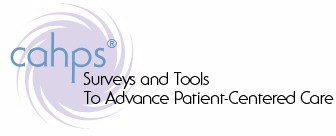 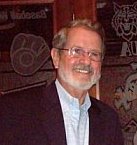 40